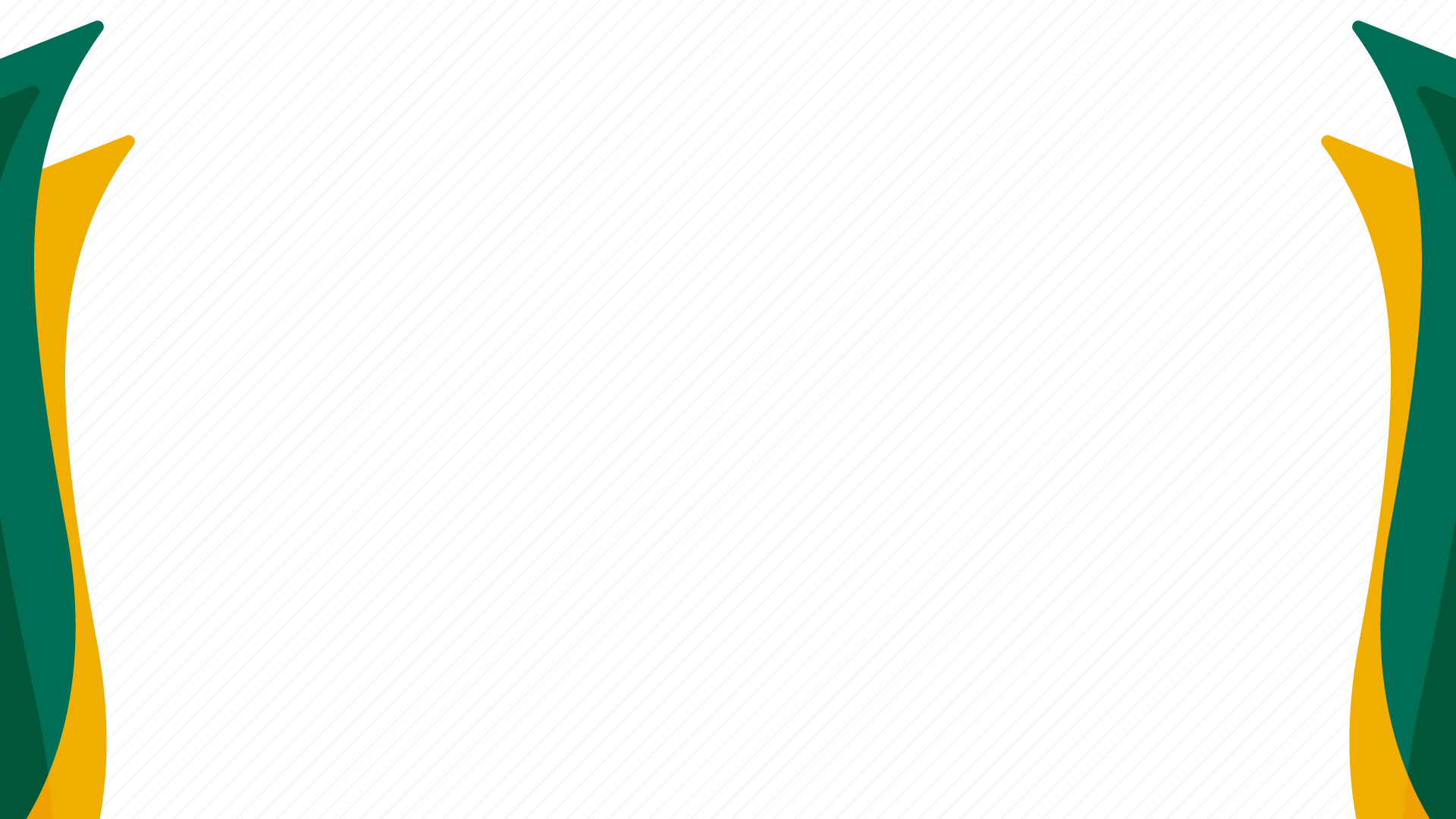 Indicadores de Pagamento por Desempenho 
Previne Brasil
Resultados 3Q2023
/ACOLHIMENTO
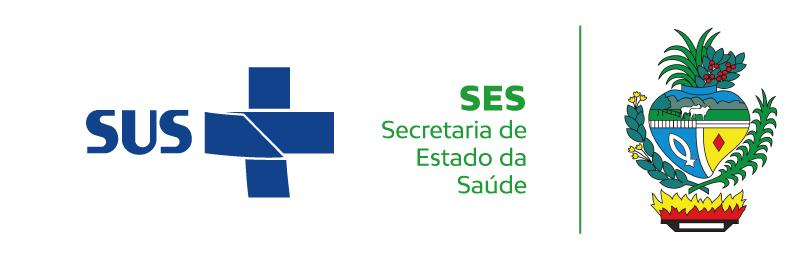 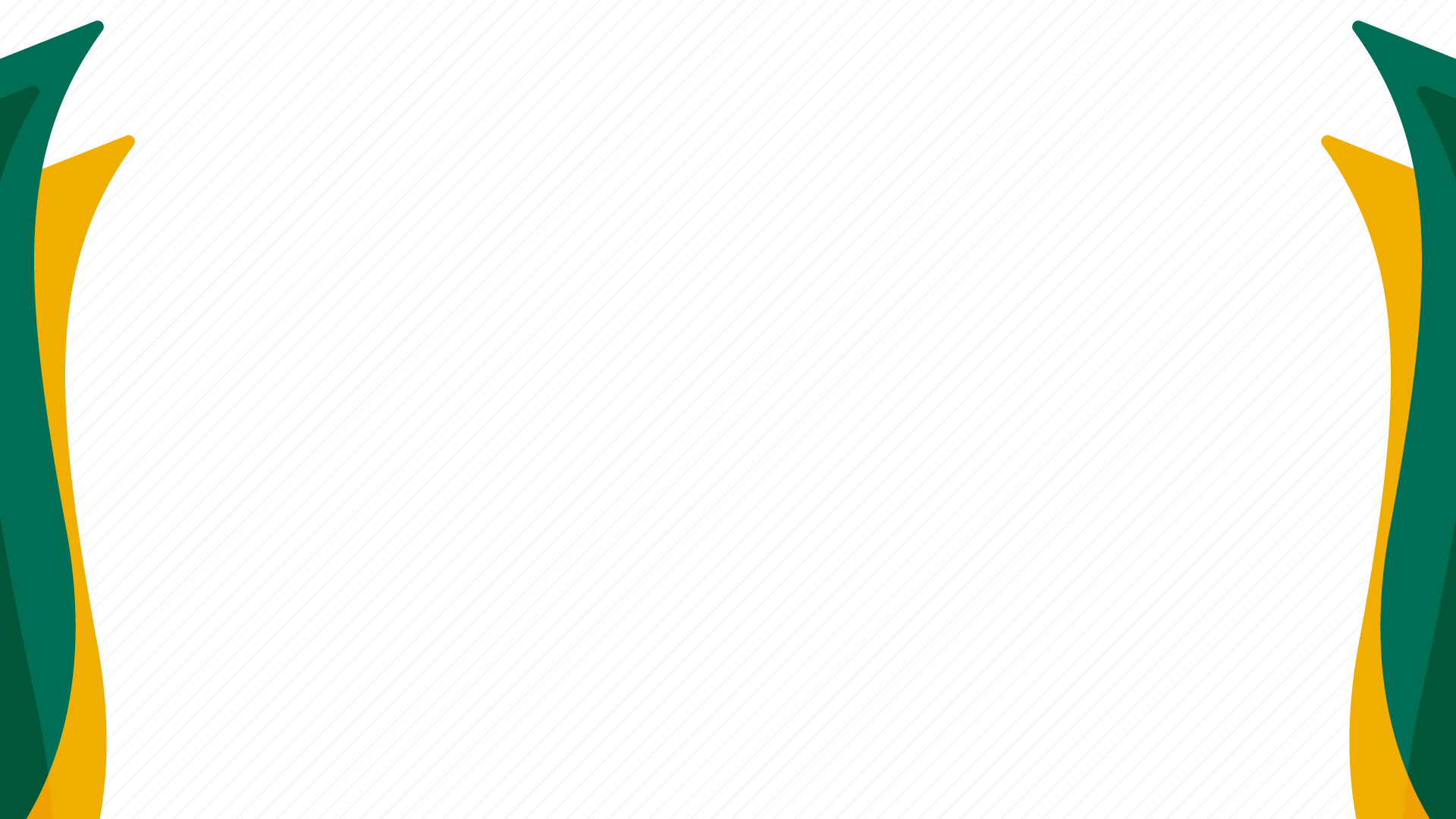 Número de cadastro por ano. Goiás
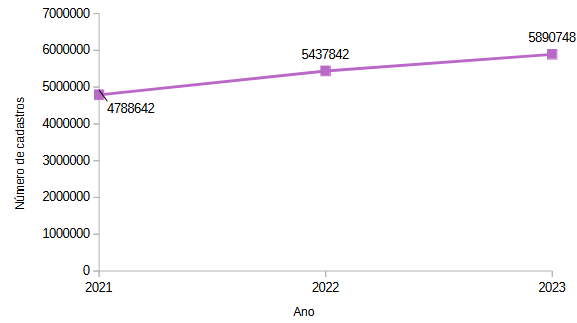 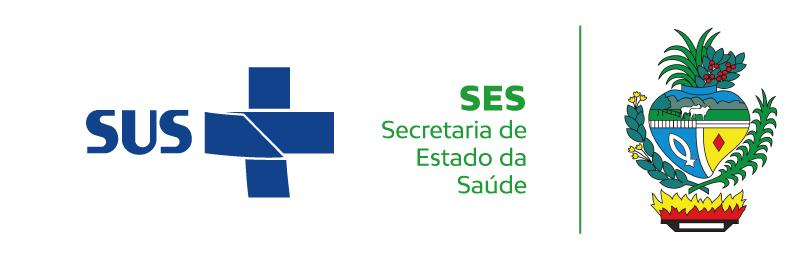 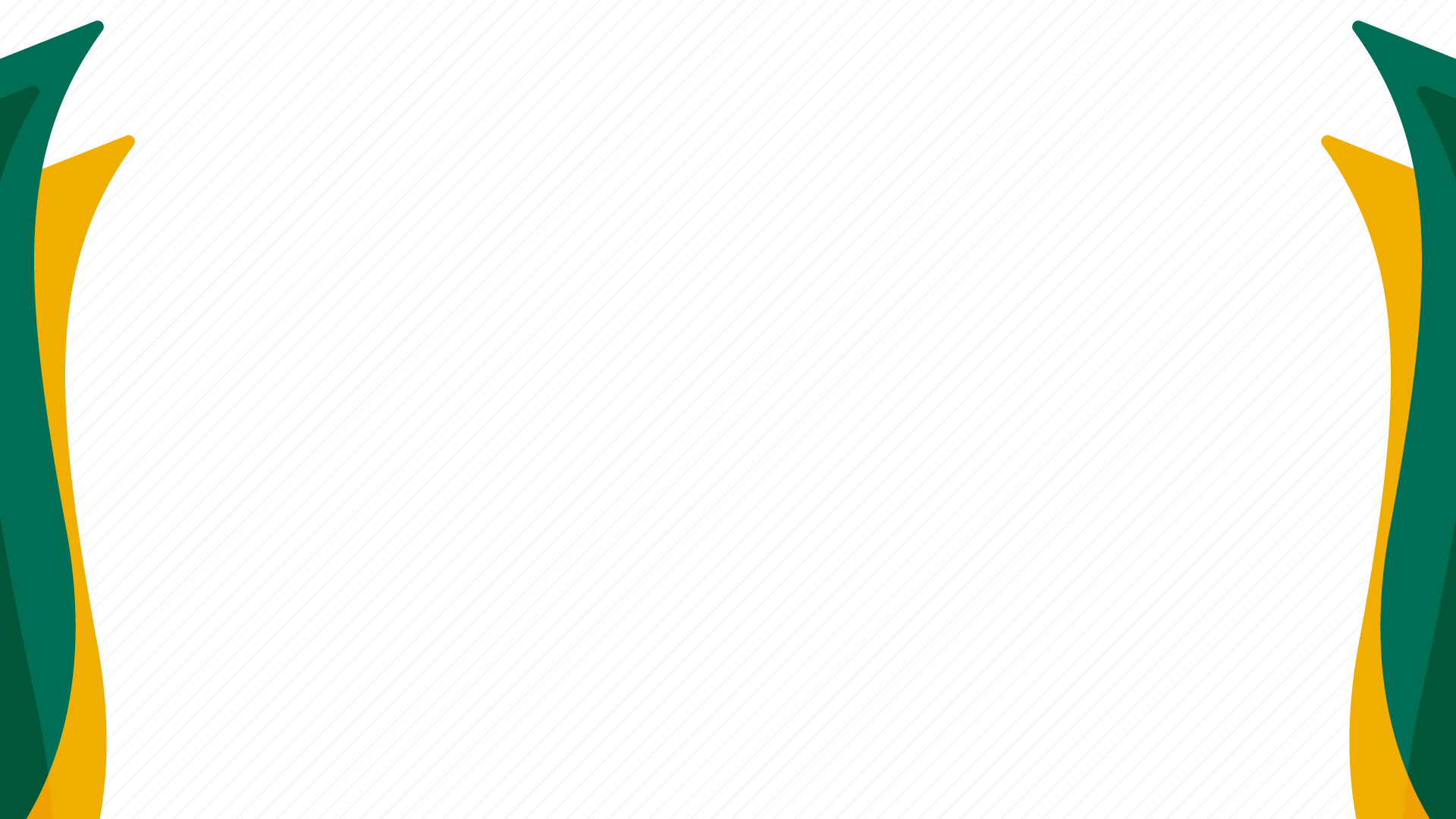 Resultados dos Indicadores de Pagamento por Desempenho
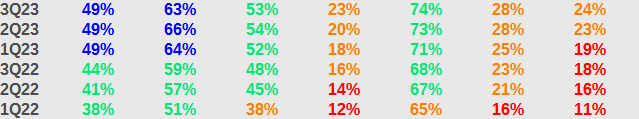 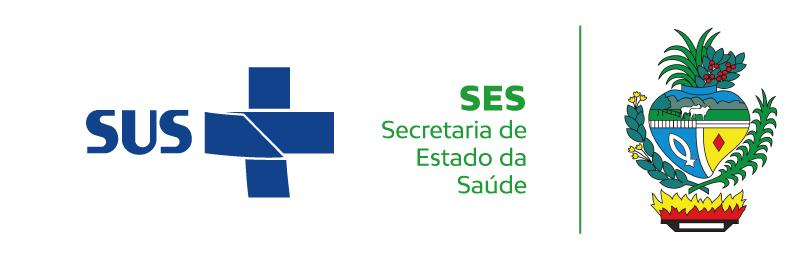 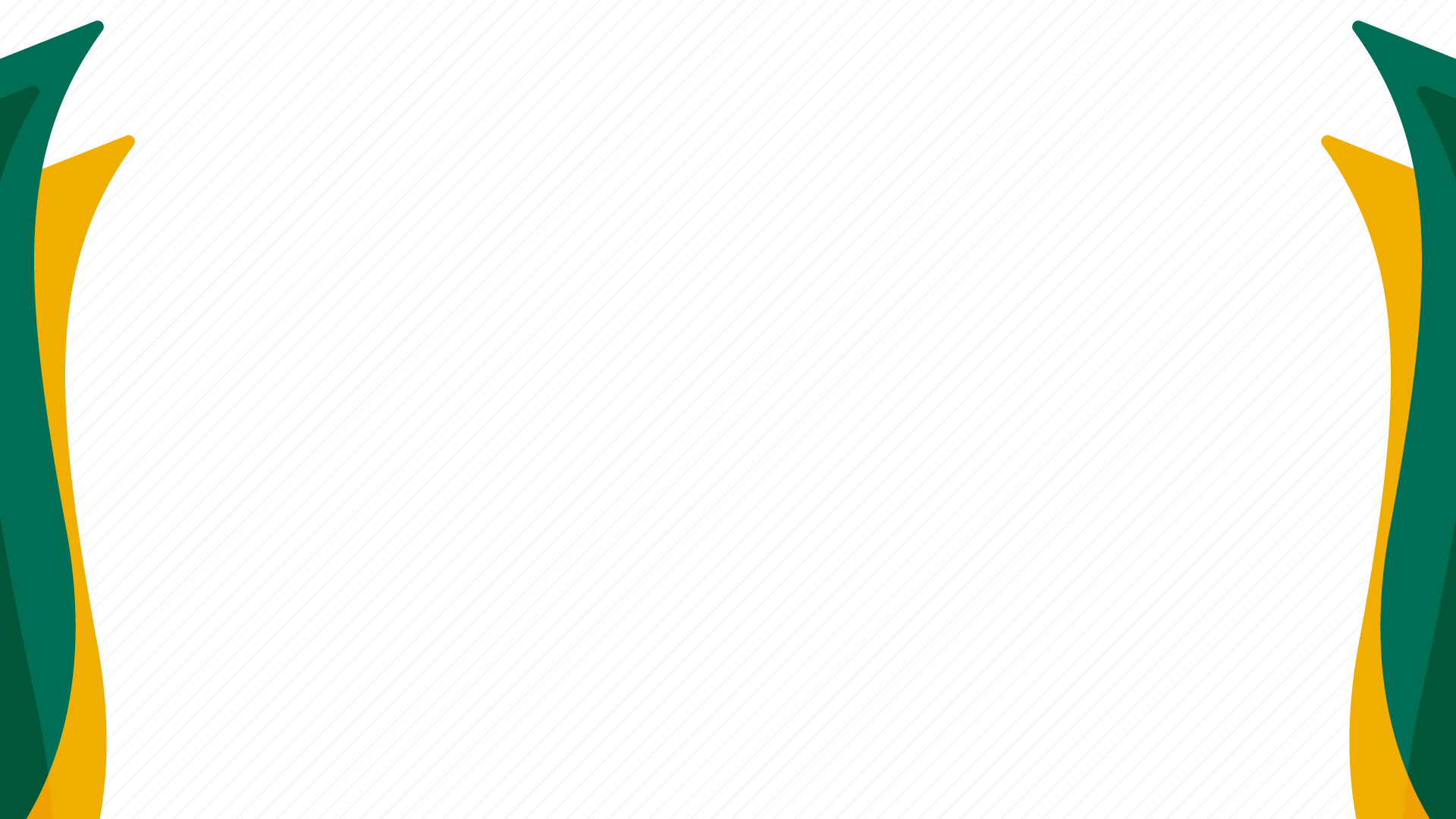 Número de município (percentual) por quadrimestre de avaliação e  Indicador 
Sintético Final. Goiás, 2023
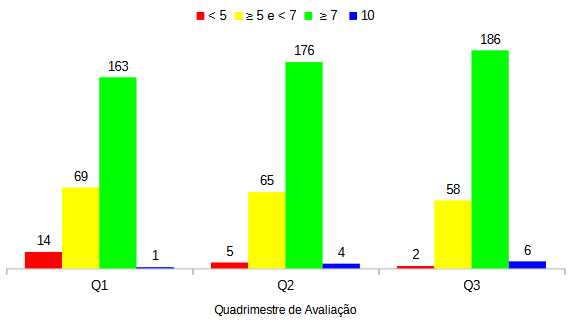 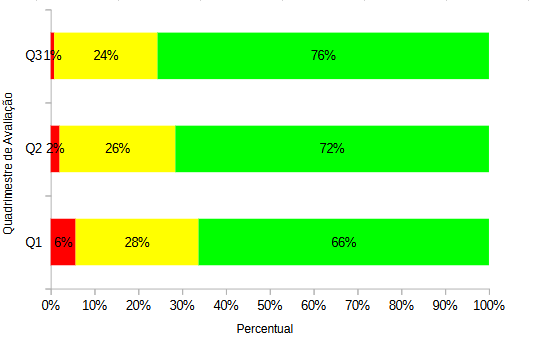 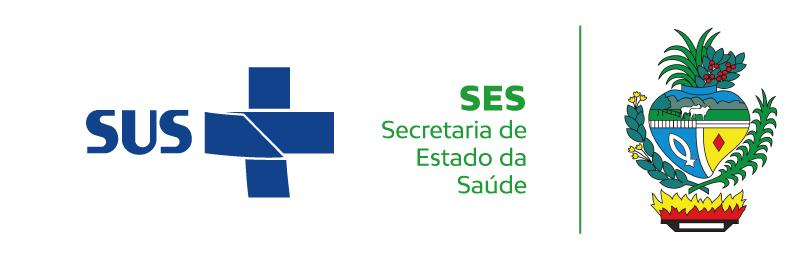 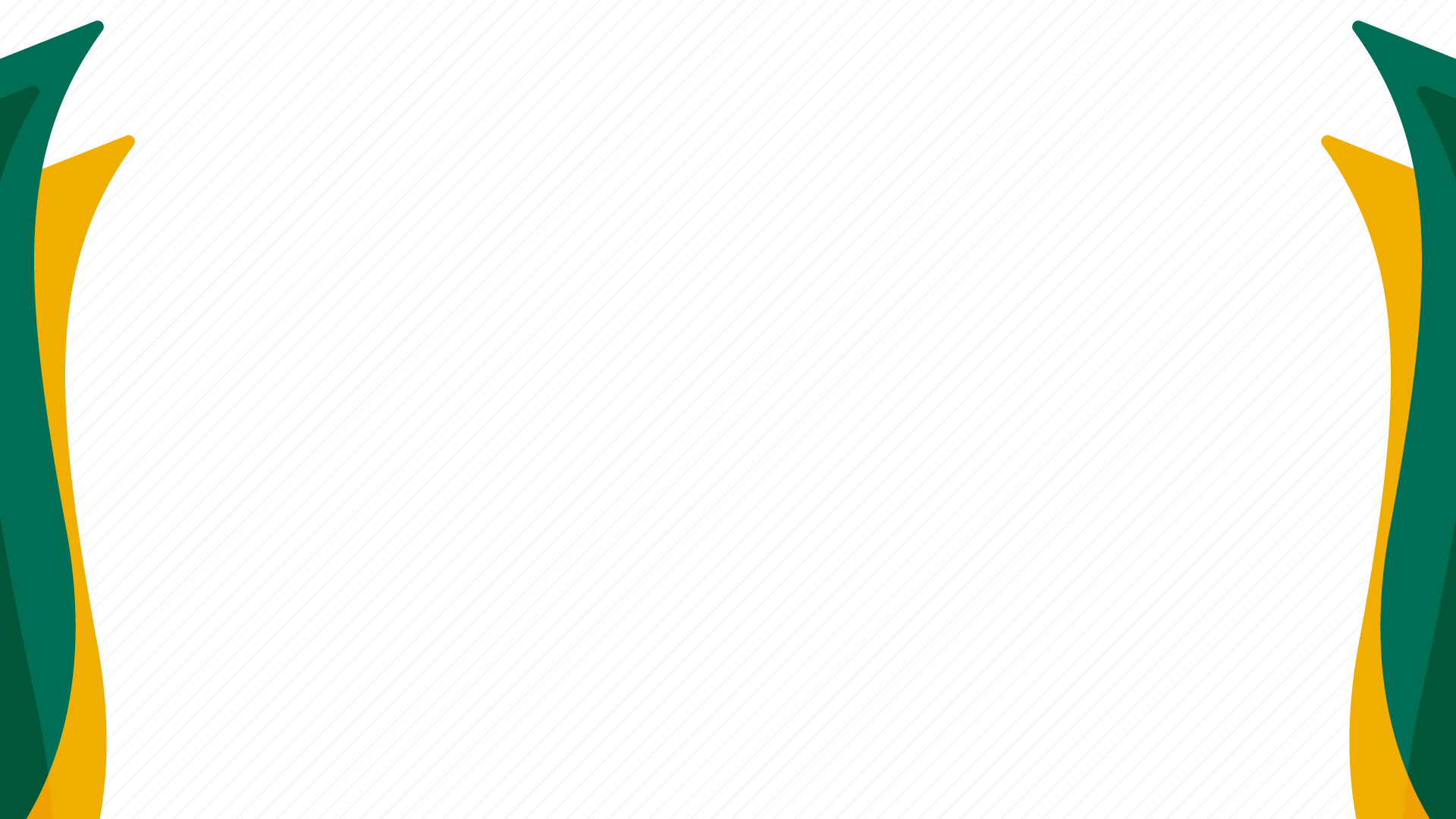 Número de município no  3º quadrimestre de avaliação e  Indicador 
Sintético Final. Goiás, 2022 e 2023
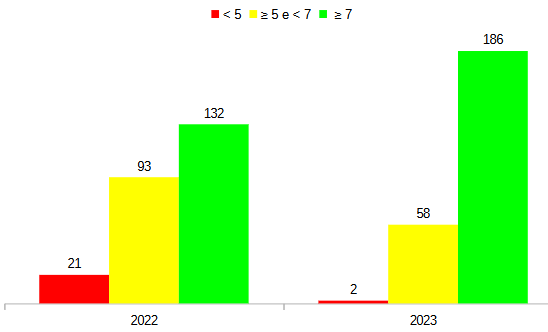 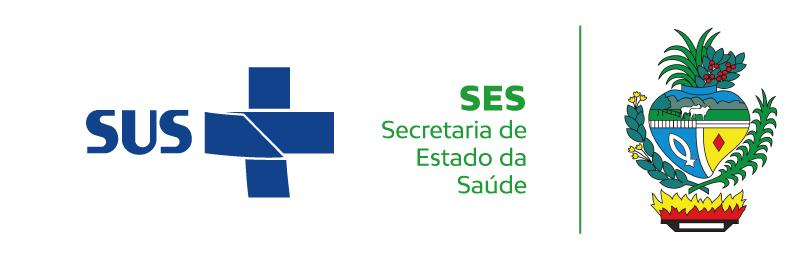 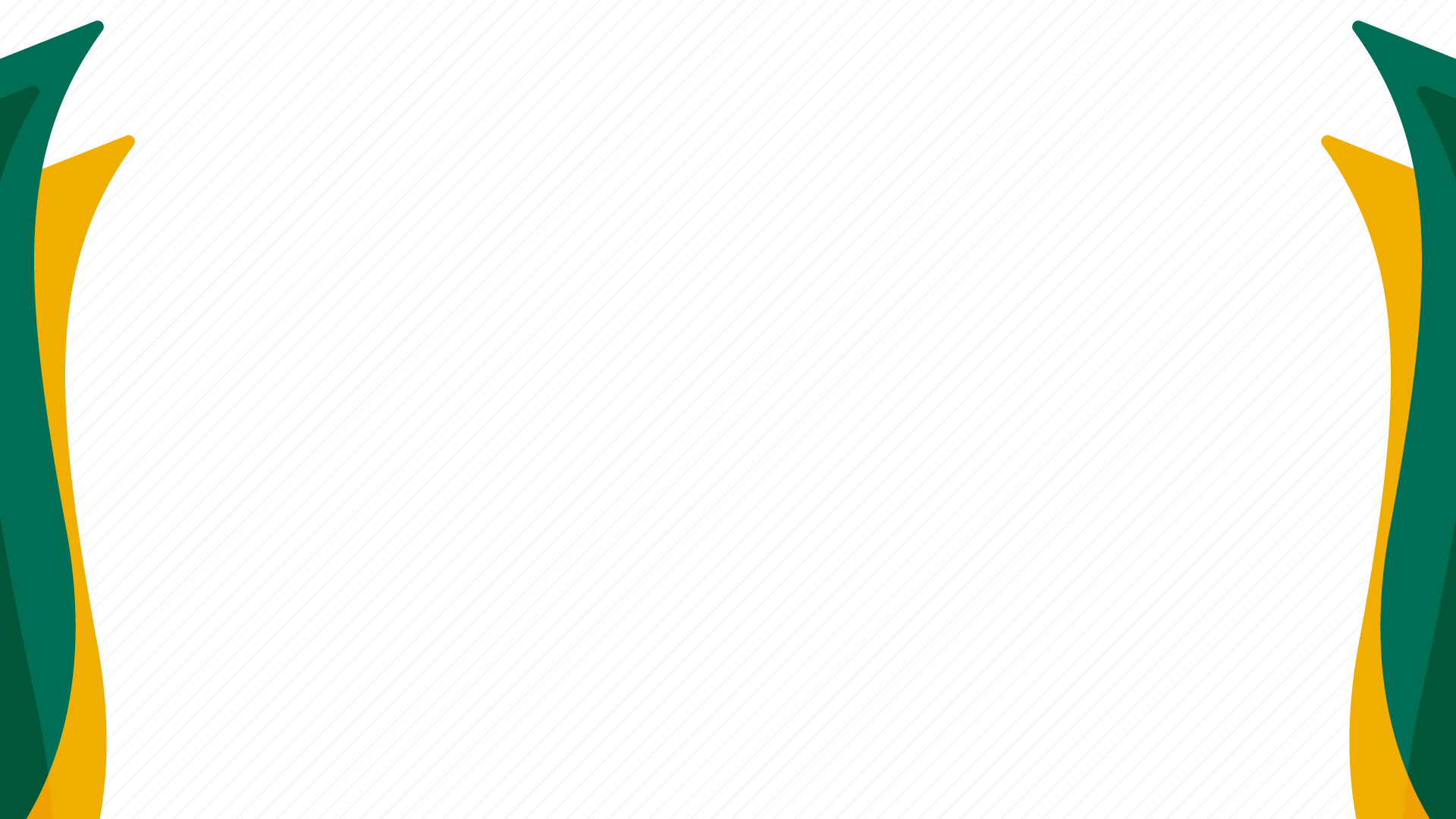 ISF por quadrimestre de avaliação. Goiás
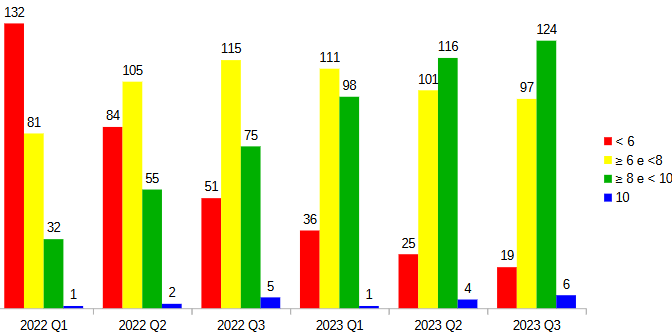 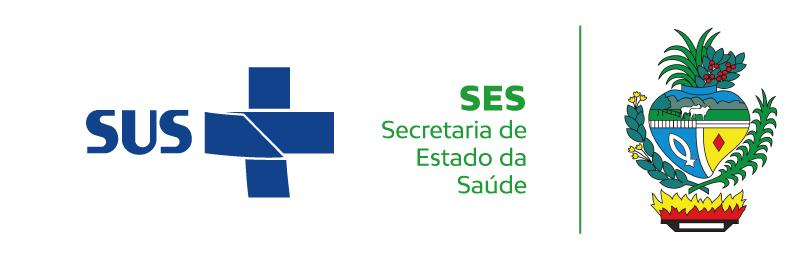 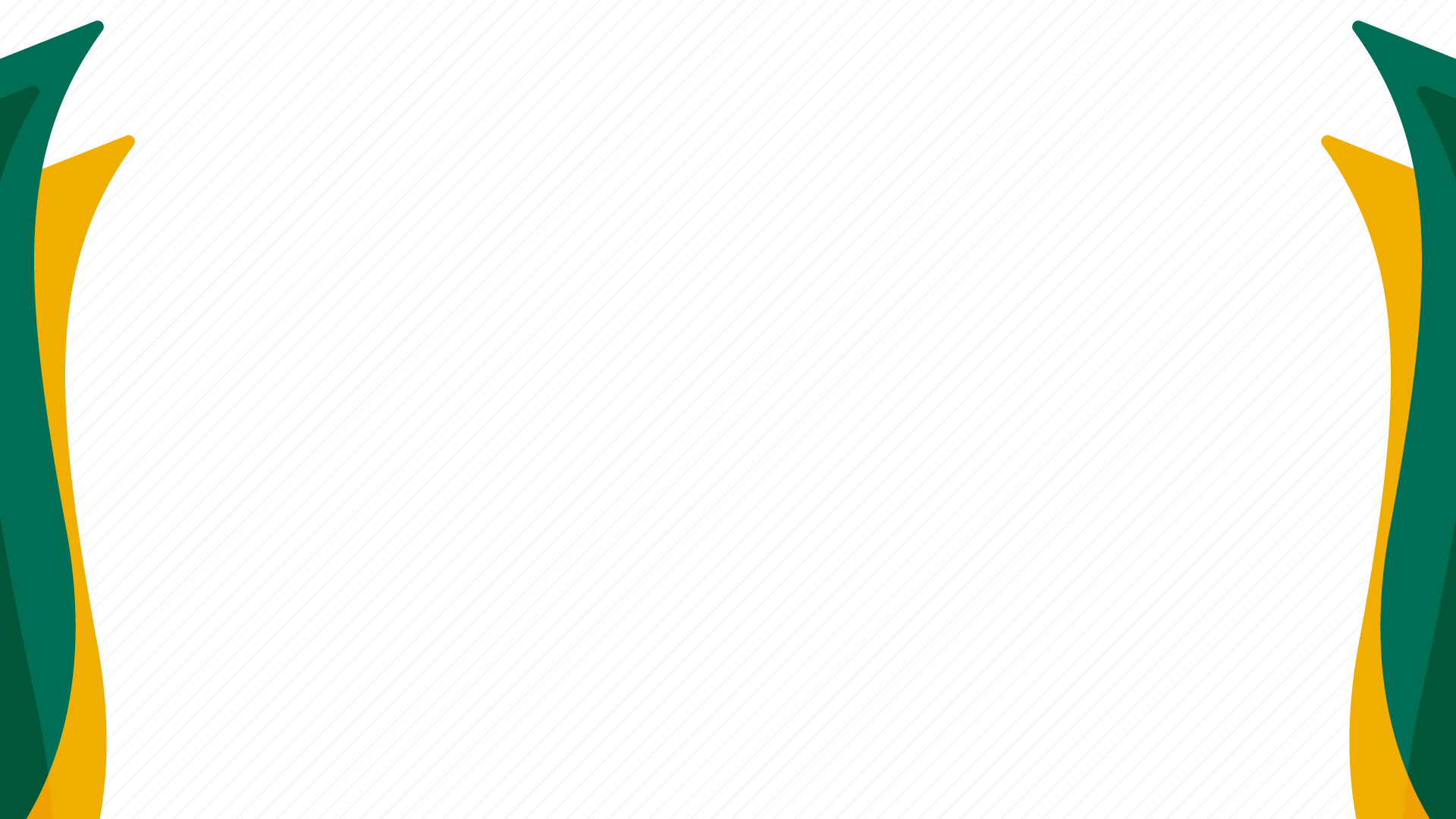 ISF Evolução
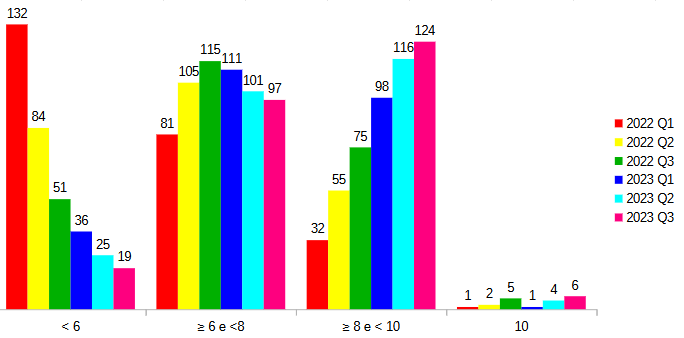 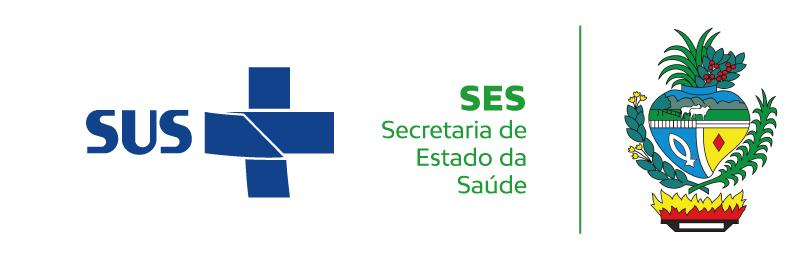 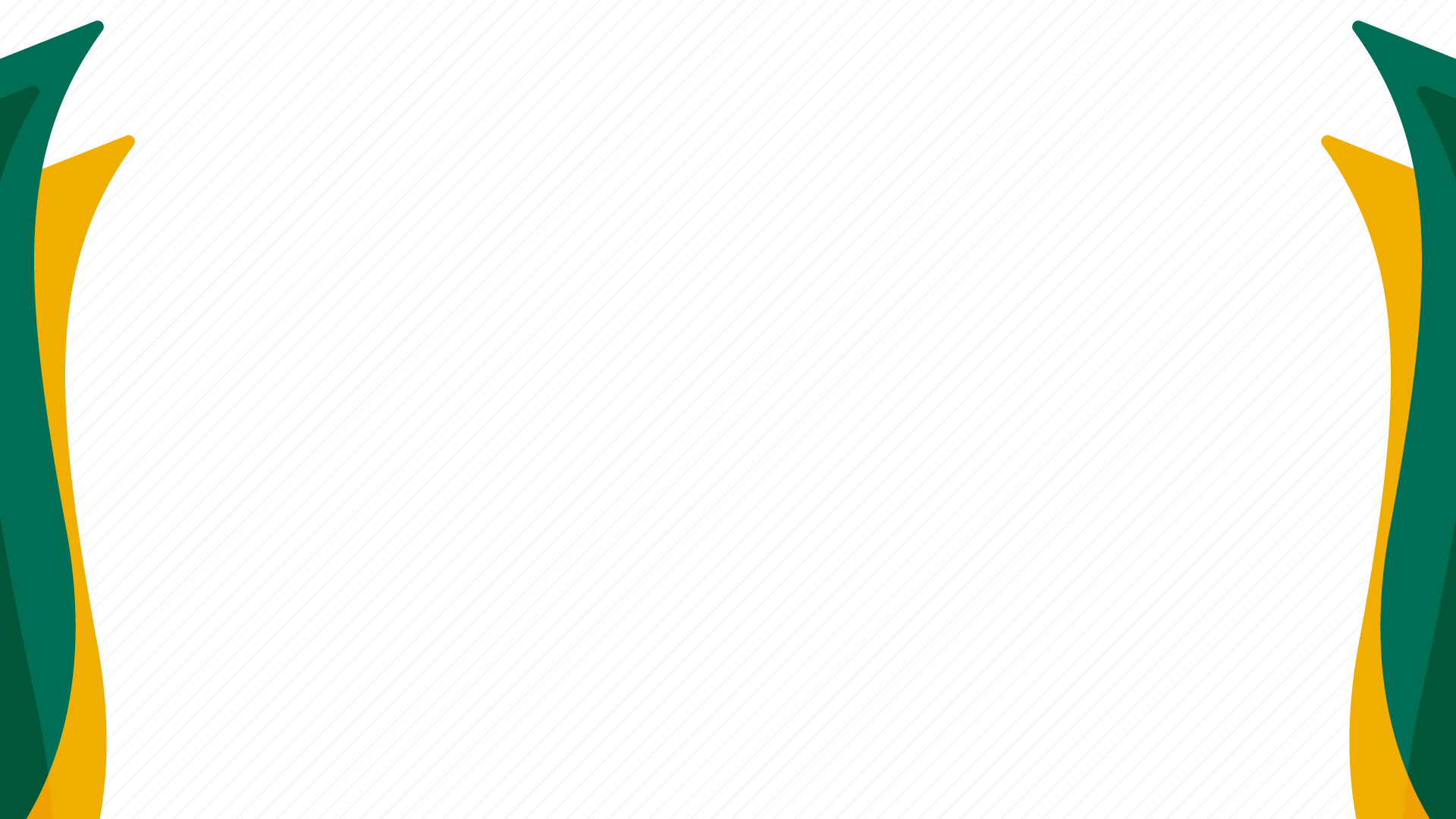 ISF por quadrimestre de avaliação. Goiás
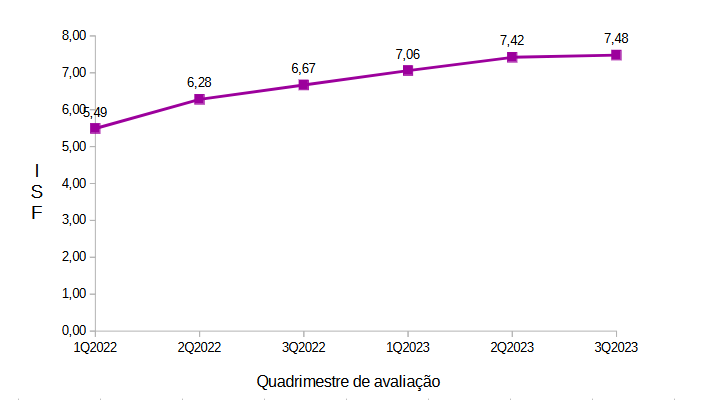 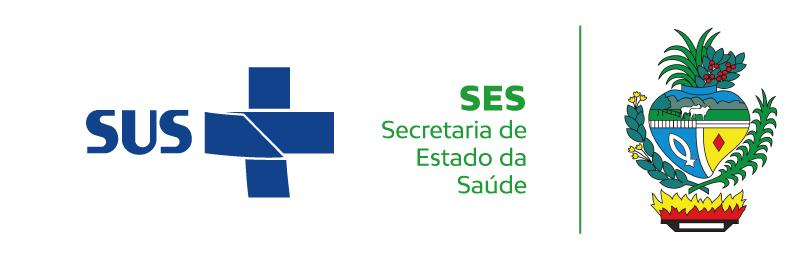 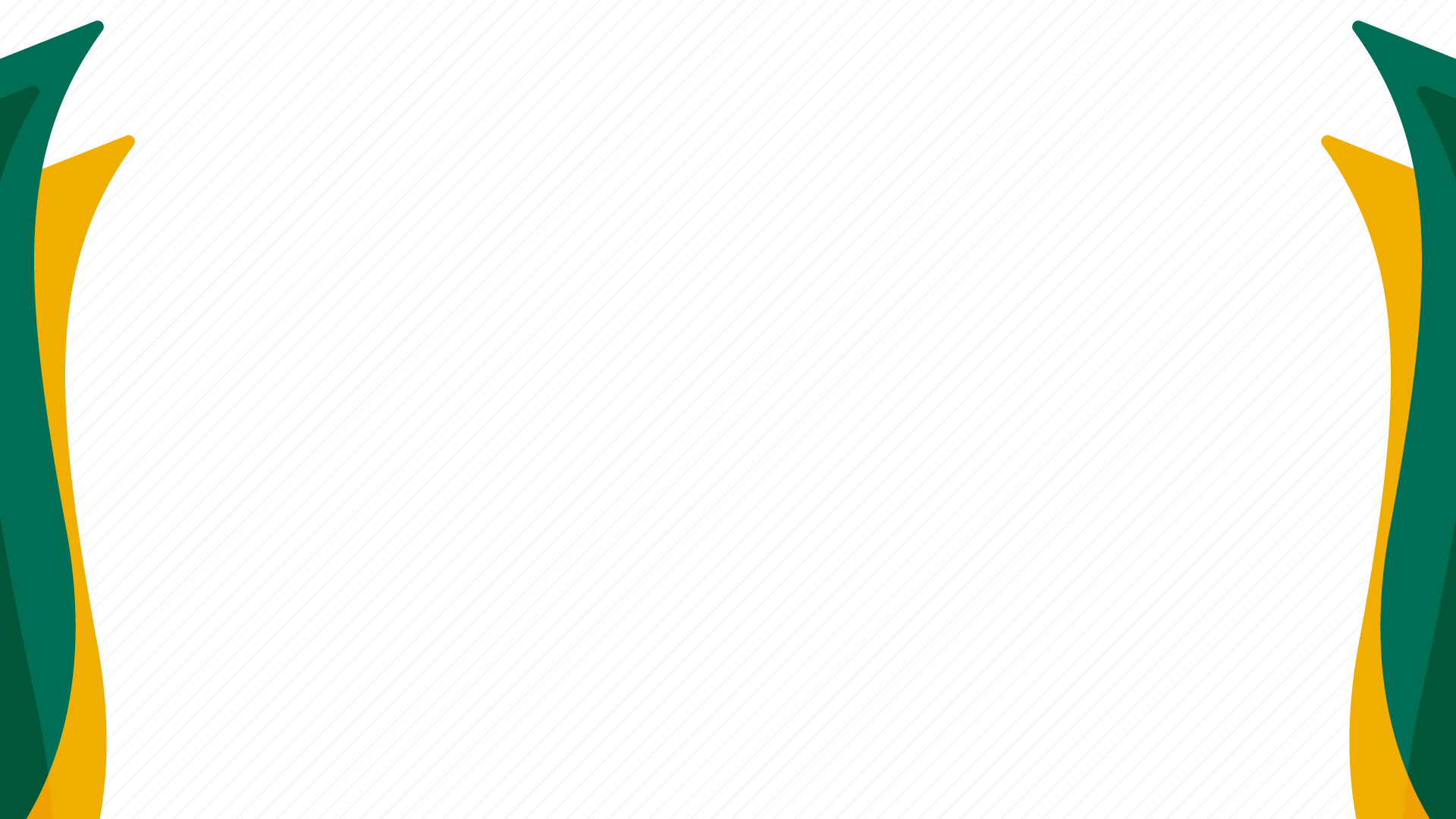 Indicador Sintético Final por quadrimestre de avaliação e Região de Saúde. Goiás, 2022 e 2023
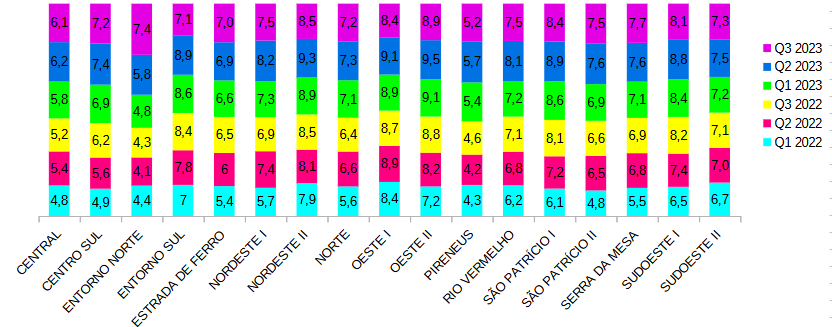 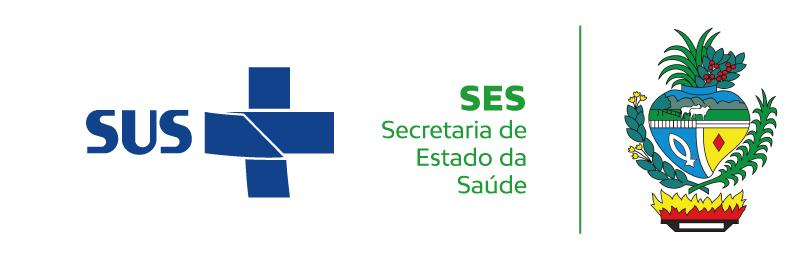 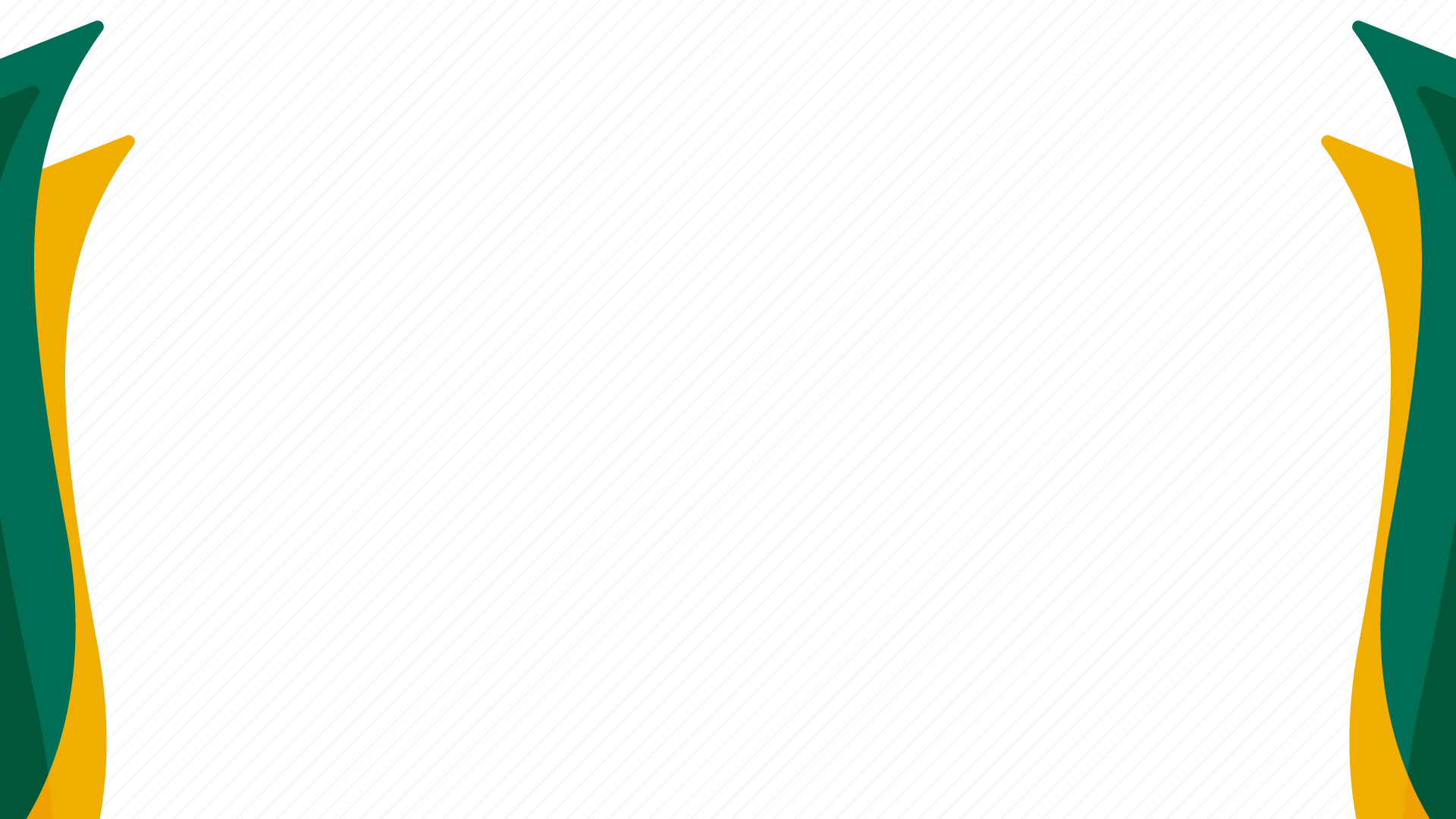 Superintendência de Políticas de Atenção Integral à Saúde
Gerência de Atenção Primária
Coordenação de  Gestão e Monitoramento

gerenciaaps.sais@gmail.com
Fone: (62) 3201-7876
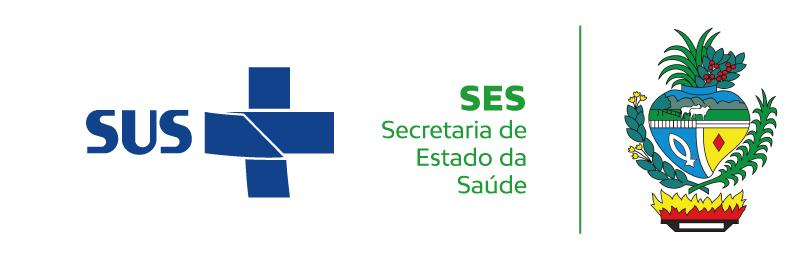